Certified logistics associate prep
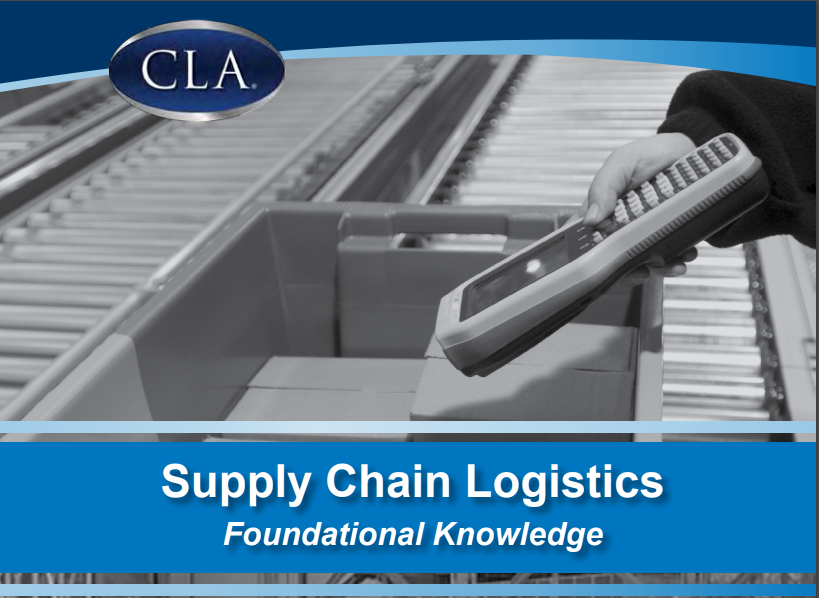 Slide 1
Material Handling Equipment
Chapter 3
[Speaker Notes: These can be changed to reflect your school’s specific rules.]
Manually operated equipment
Industrial fork trucks/lift trucks
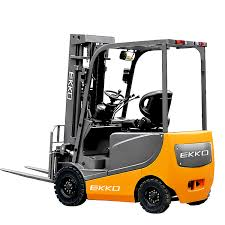 Electric Trucks:
Most widely used – easy to maintain, quieter, and more environmentally friendly




Propane Trucks:
More common than gas – travel faster and handle heavier loads than electric
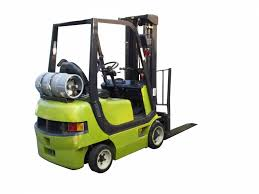 Electric pallet trucks
Double Pallet Trucks:
Often used for picking full cases in large warehouses with long picking aisles
Picking is only done on floor level
Narrow aisle trucks
Very Narrow Aisle Equipment
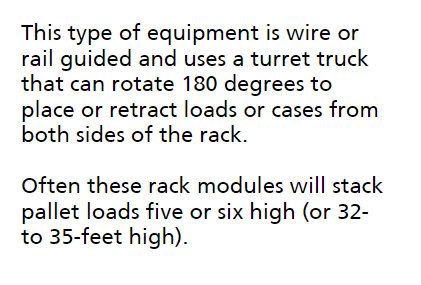 Counterbalance trucks
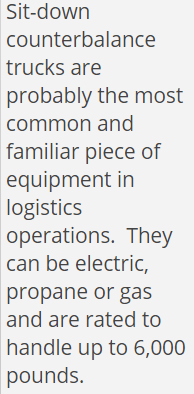 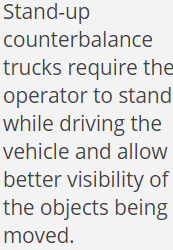 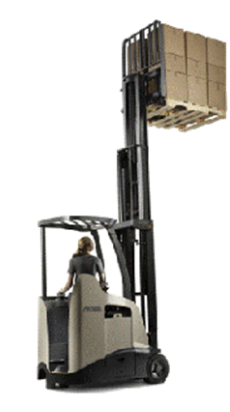 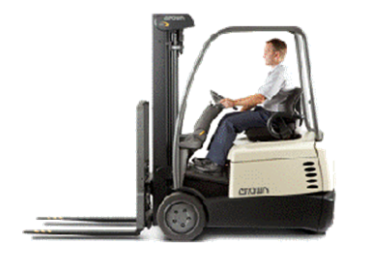 Types of lift trucks
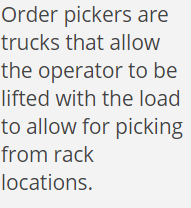 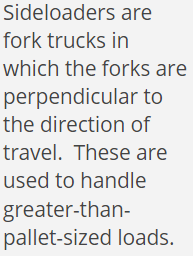 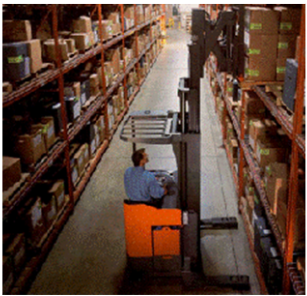 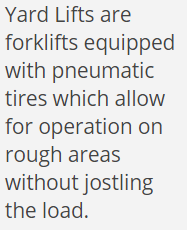 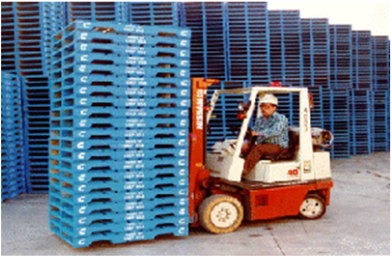 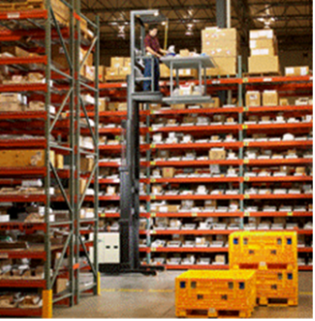 Specialized forklift equipment
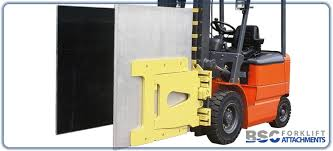 Loading dock equipment
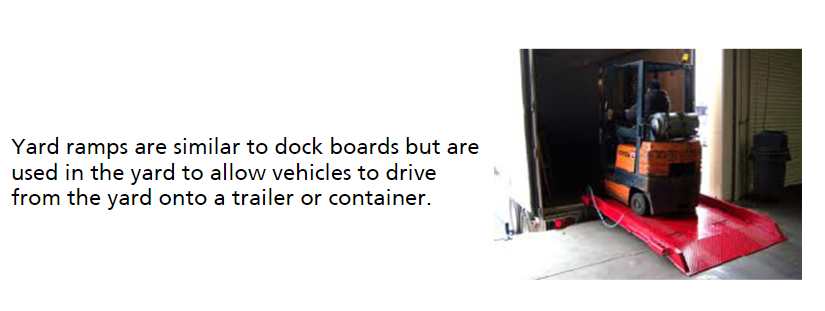 Basic conveyors
Automated conveyer systems
Knowledge check
Answer key
Knowledge check
Overhead equipment
OVERHEAD TRAVELING CONVEYORS
GANTRIES
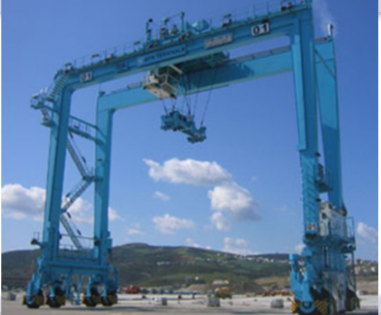 OVERHEAD CRANE AND HOIST SYSTEMS
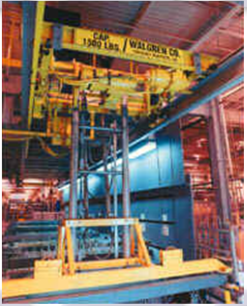 Not on a track – has wheels on the floor
Overhead traveling cranes
Basic Components:
Runways – track on which crane travels
End Trucks – structure attached to warehouse
Bridge Beam – end trucks are placed at each end
Hoist – lifting mechanism place on the bridge beam – usually electrically powered chain
AUTOMATED SYSTEMS
Slide 1
Safety Principles
Chapter 4
[Speaker Notes: These can be changed to reflect your school’s specific rules.]
Federal Safety organizations
Federal Safety organizations
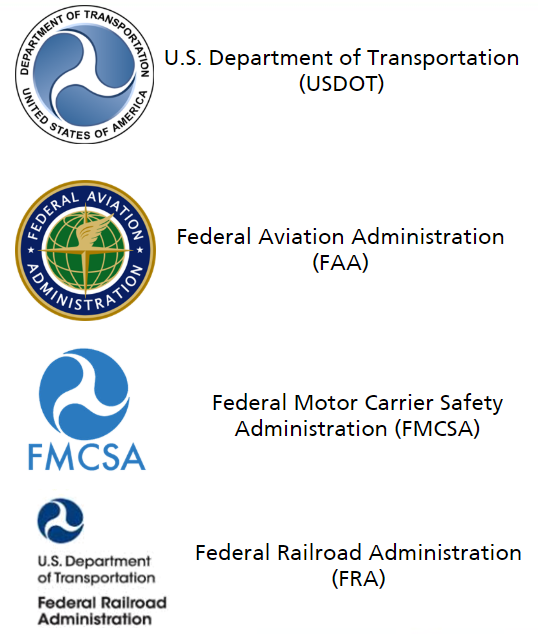 US DOT
Regulates transportation safety
Rules encompass aspects of transportation from routes to specific driver safety
FAA
Develops and enforces air transportation rules
FMCSA
Focuses on safety regulations for large trucks and buses
FRA
Safety inspectors investigate operating practices, tracks, structures, and other train control issues
Federal Safety organizations
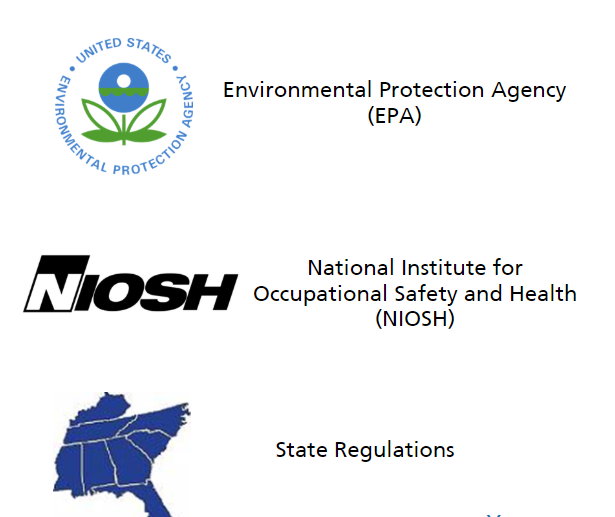 EPA
Develops and enforces rules protecting land, air, and water from industrial pollution
NIOSH
Studies causes of workplace injuries and develops solutions to help control hazards
State Regulations
Most states also set and enforce their own standards for workplace safety, commercial transportation and environmental preservation
Who is responsible for  workplace safety?
Employer responsibility
Employee responsibility
Workplace safety inspections
Effective reporting
Workplace environment
Safety markings
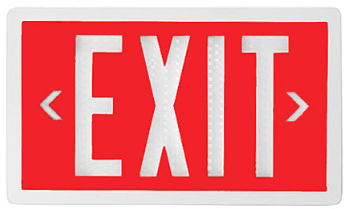 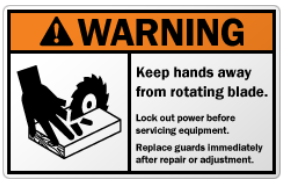 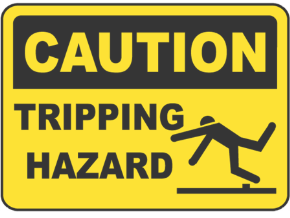 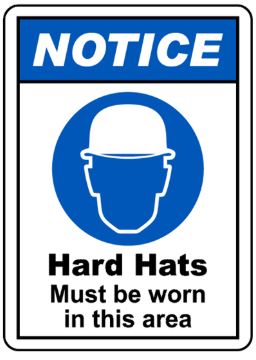 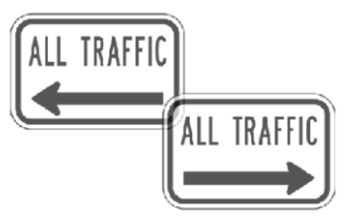 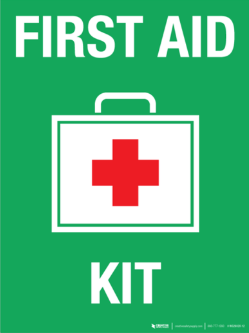 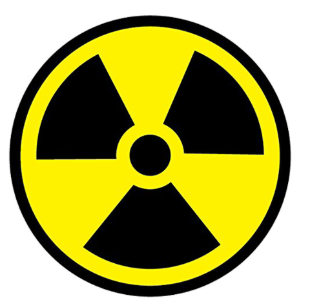 Knowledge check
Knowledge check answer key
Fire prevention
Fire Extinguisher PASS Sequence:
Pull the pin to unlock fire extinguisher
Aim low toward the base of the fire
Squeeze the lever to discharge agent
Sweep the hose back and forth across fire
Types of fire extinguishers
Class A:
Wood, paper, cloth and plastic
Most common

Class B:
Grease, oil, and certain chemicals

Class C:
Electrical fires
Types of fire extinguishers
Class D:
Combustible switches, wiring, metals and iron

Class K:
Cooking fires such as combustible vegetable oil or animal fat

Class ABC:
Used to fight a Class, B or C fire
Types of fire extinguishers
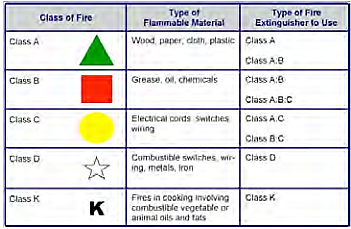 Electrical safety
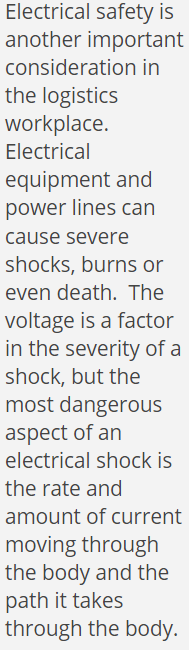 Knowledge check